Monthly Review – November 2013
Some tropical indices and SST, and MJO
Some mid-latitude anomalies
Global climate change issues
Noteworthy weather events
Other ongoings
Special: “The fluid is falling”, both in the ocean/atmosphere
Huug van den Dool, Dec, 6, 2013
6th of the month is early
No NMME
Only some monthly updates are in
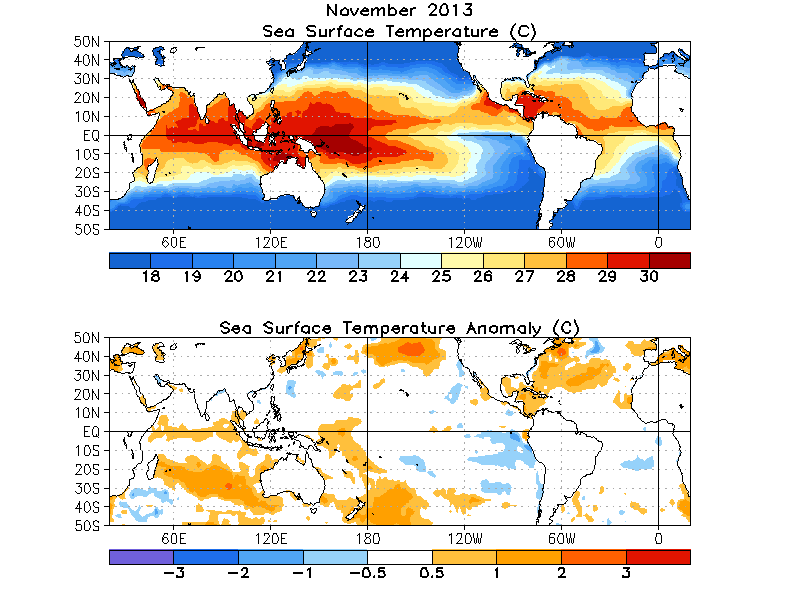 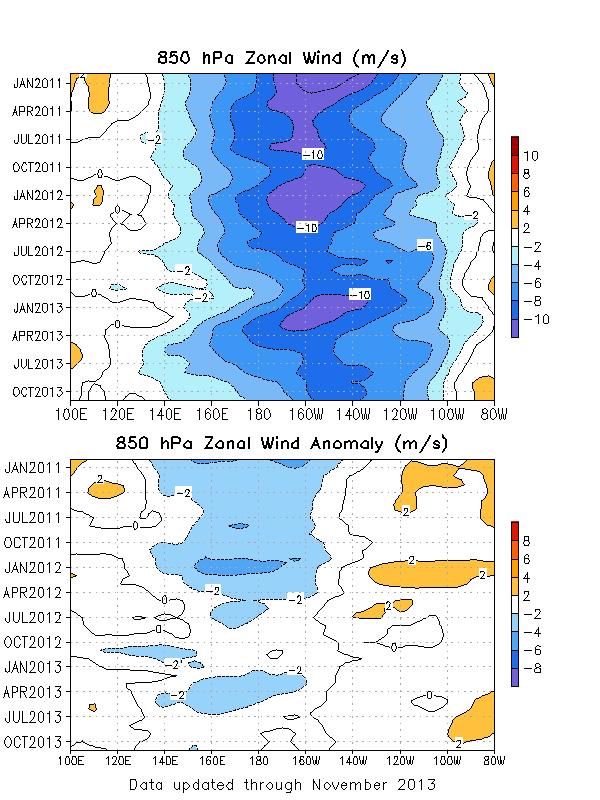 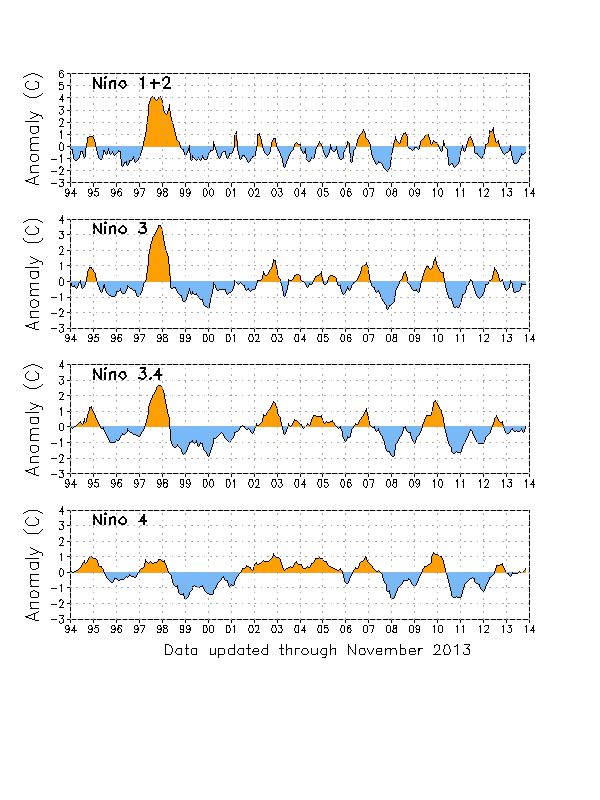 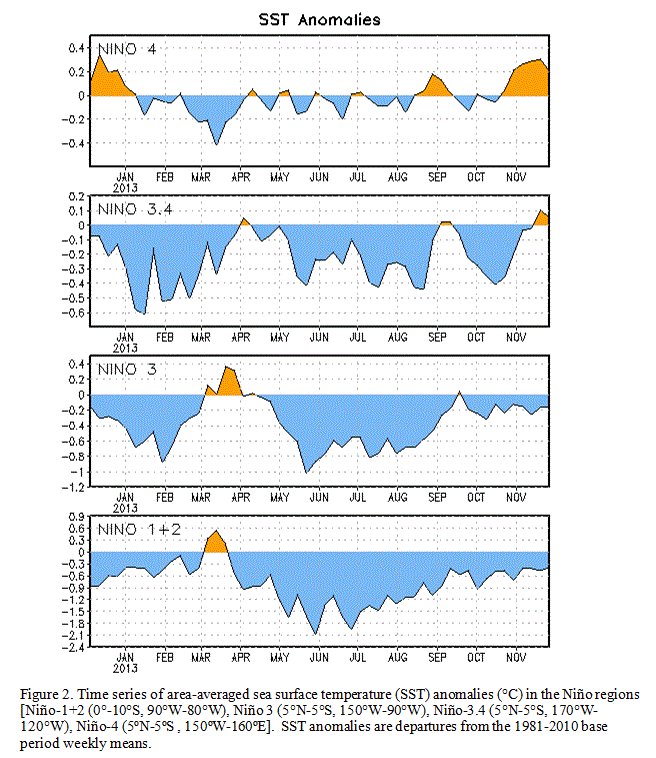 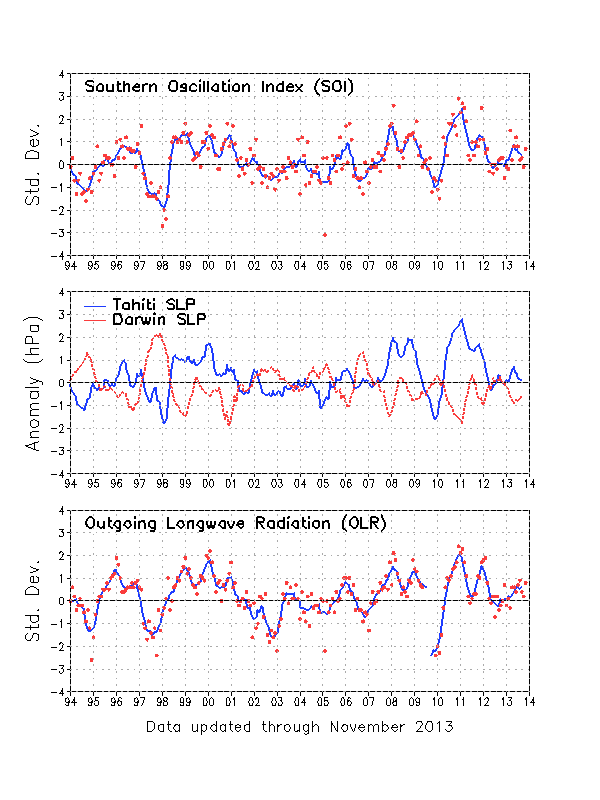 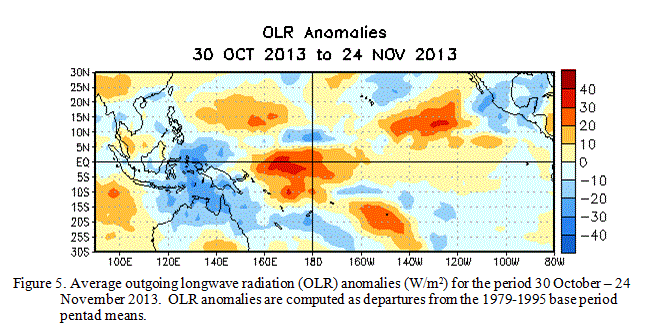 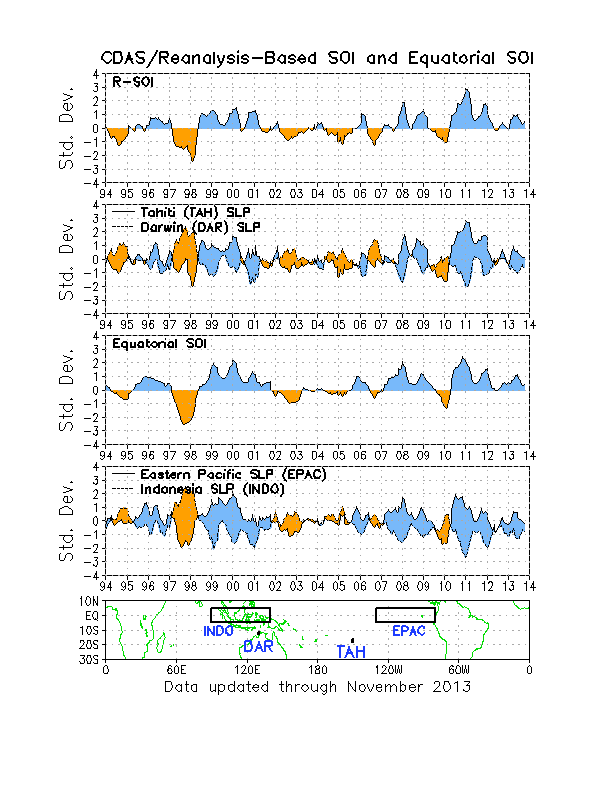 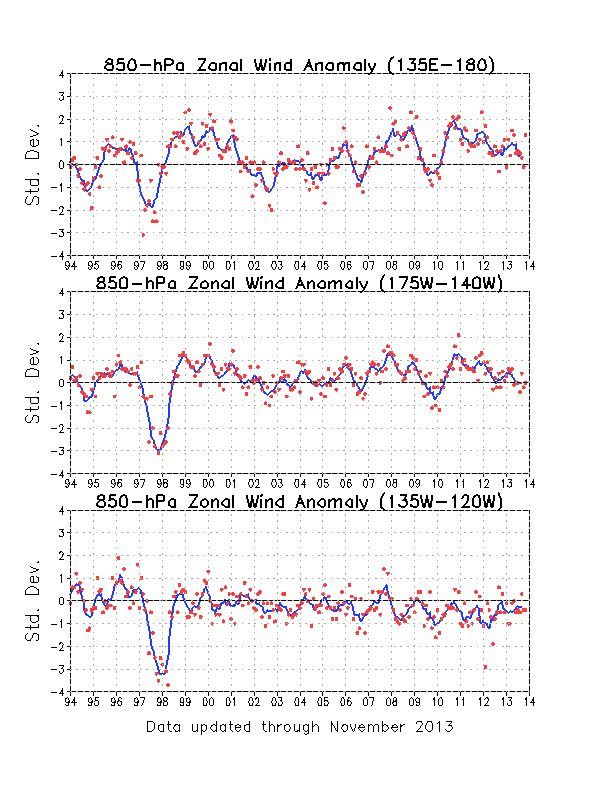 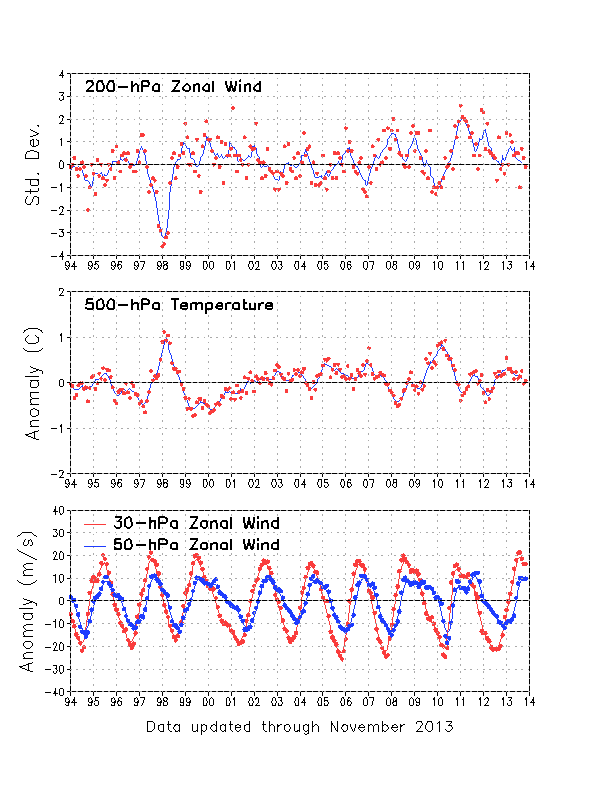 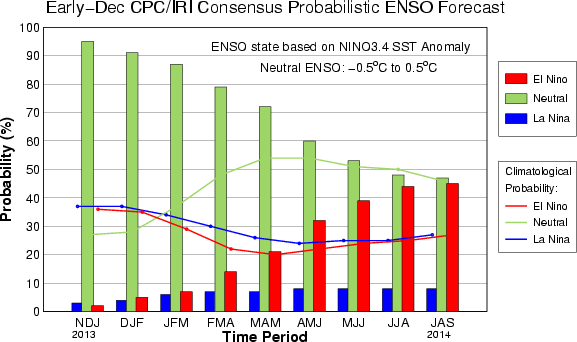 Synopsis: ENSO-neutral is 
expected to continue 
into the Northern Hemisphere 
summer 2014.
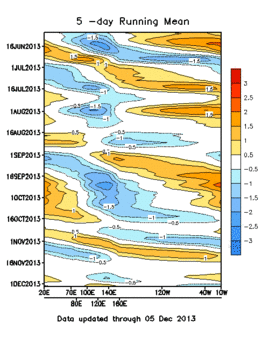 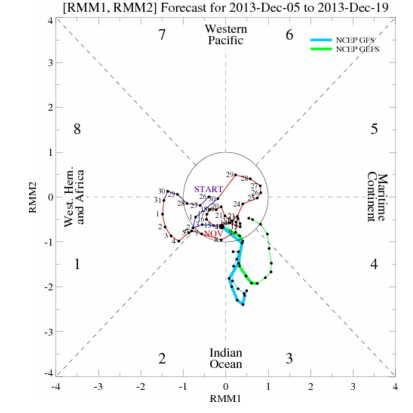 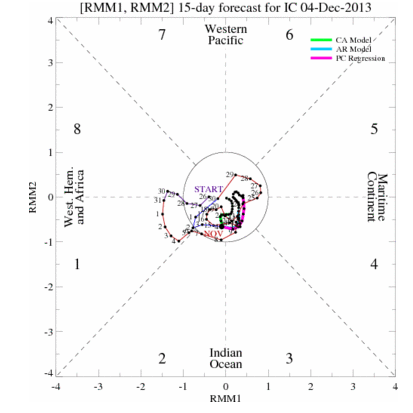 MJO
Mid-Latitude (or global)
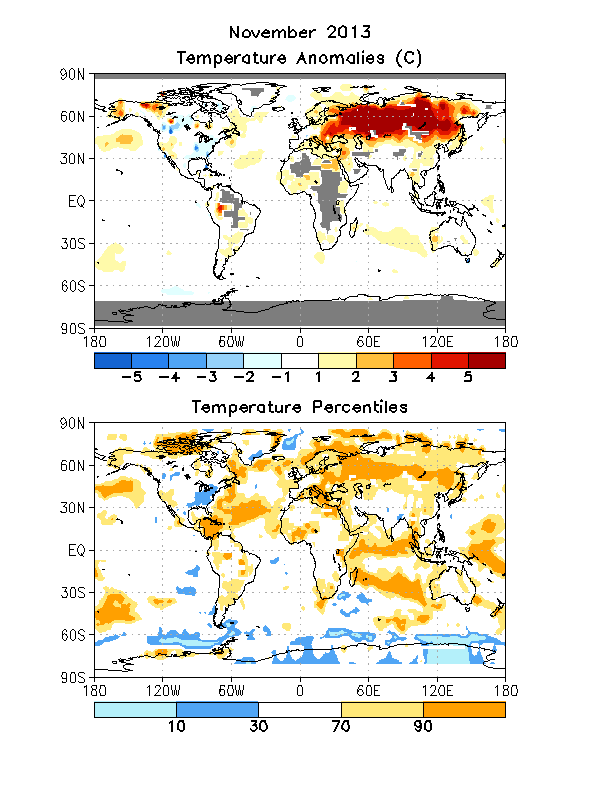 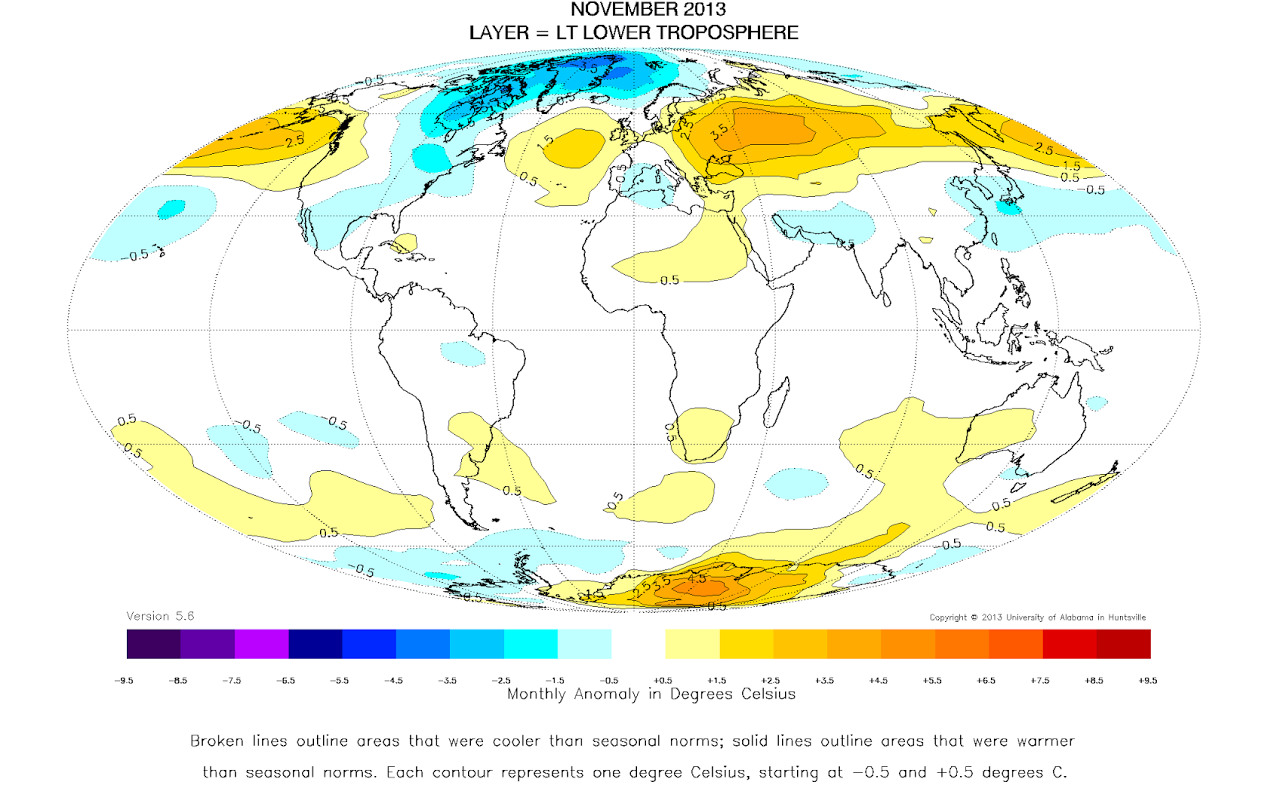 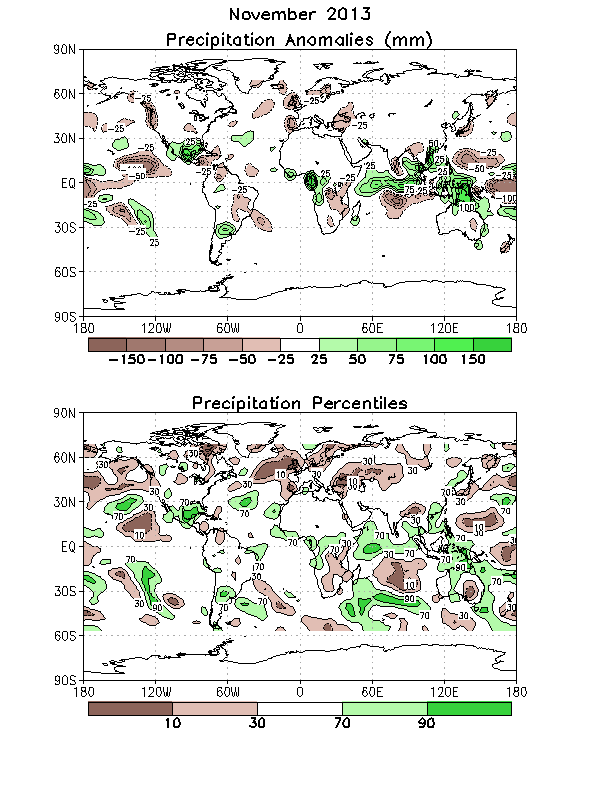 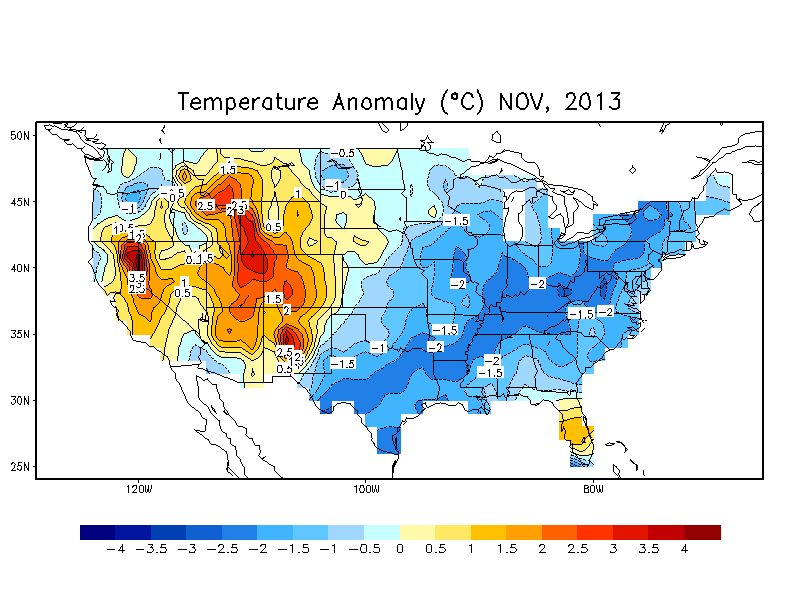 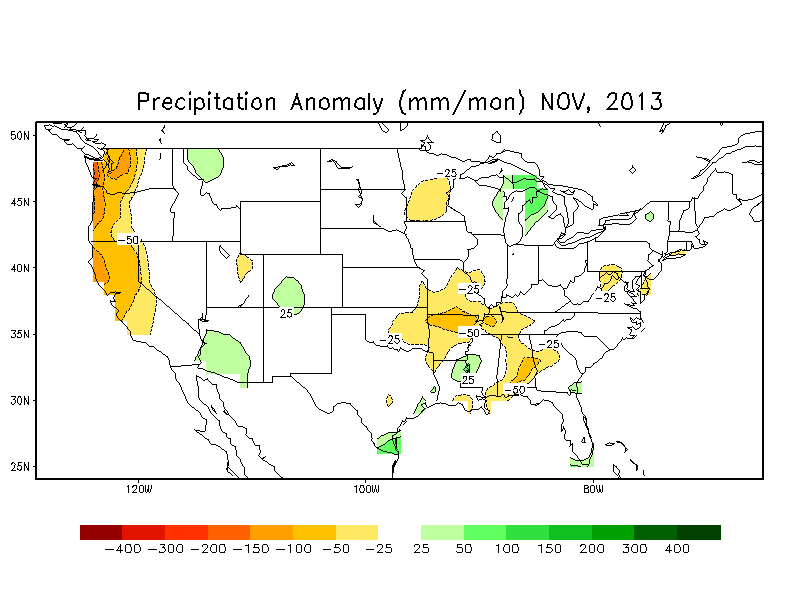 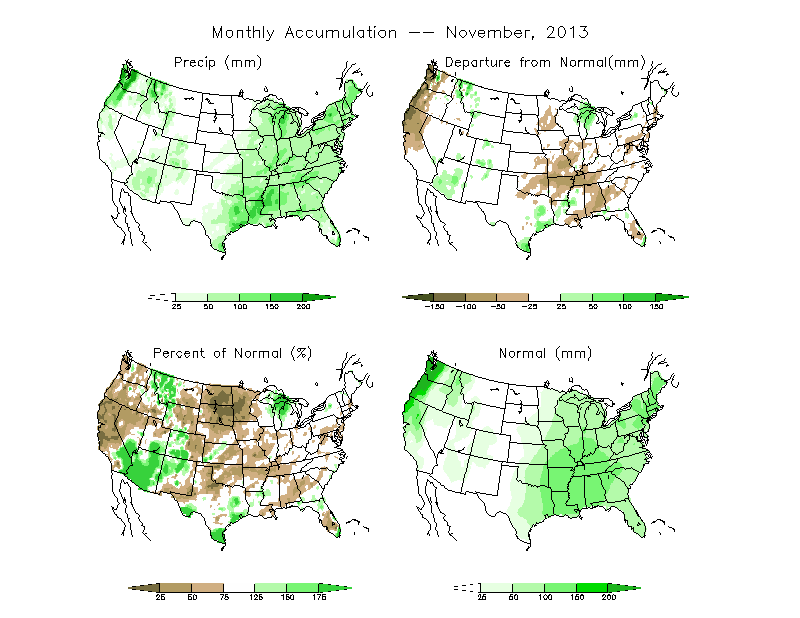 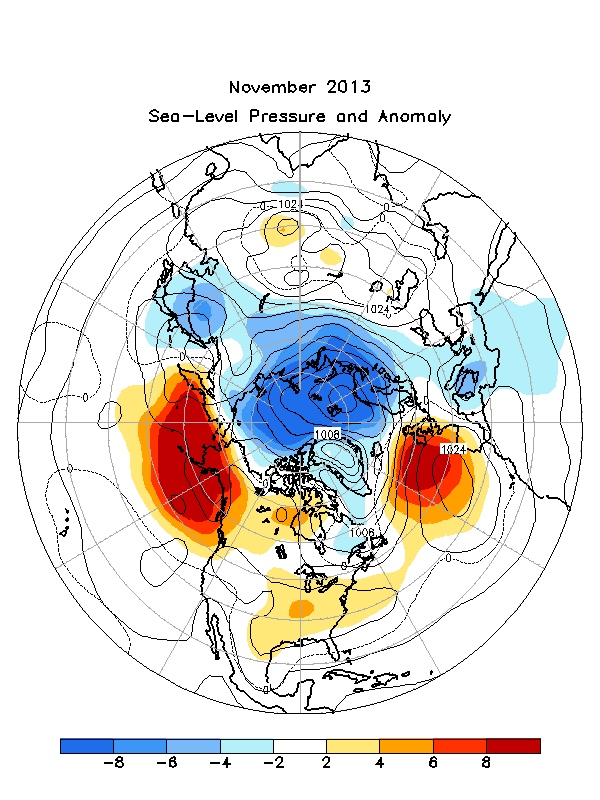 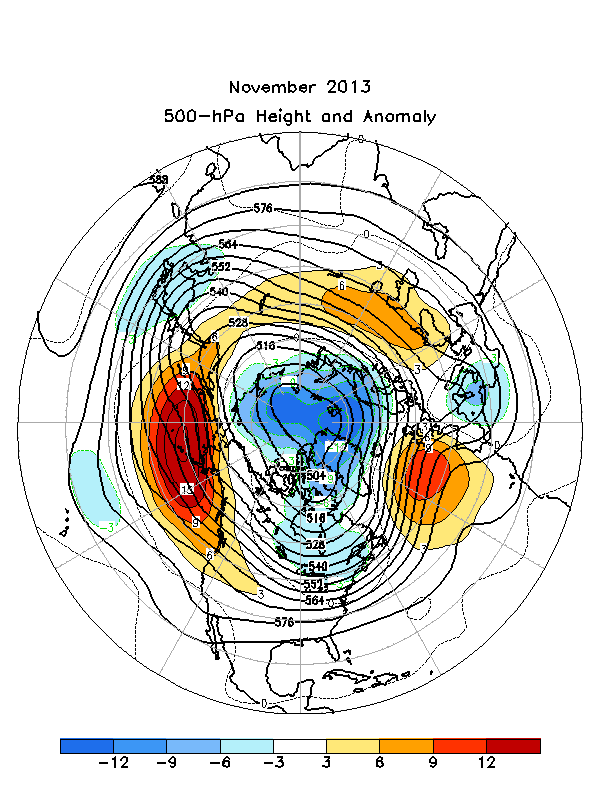 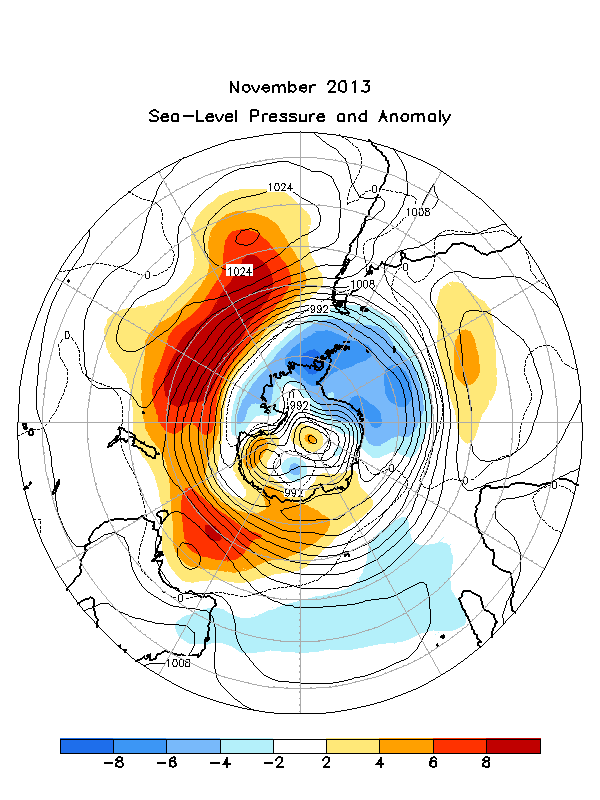 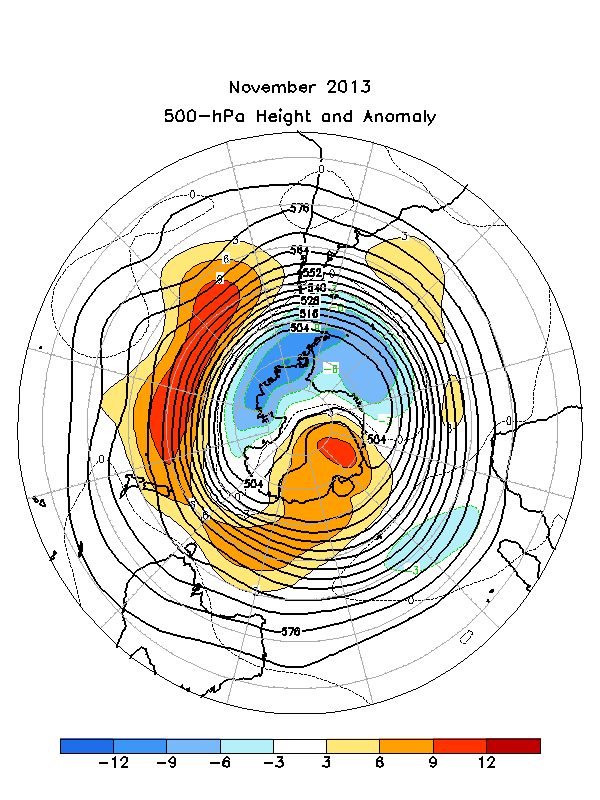 A few global climate change issues
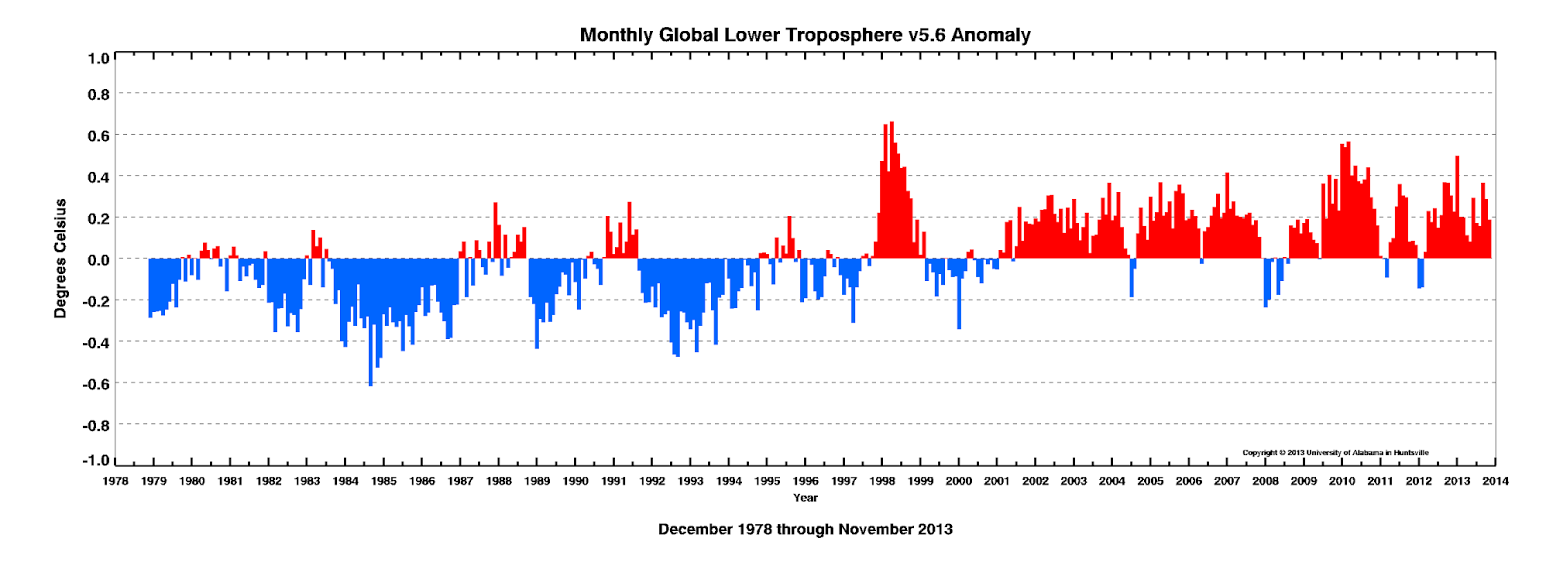 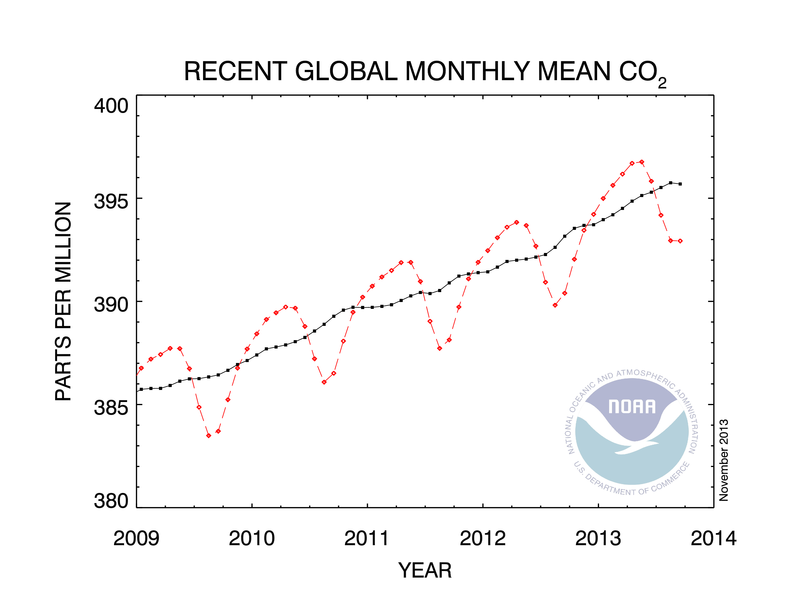 September 2013:     392.93 ppm September 2012:     390.40 ppm
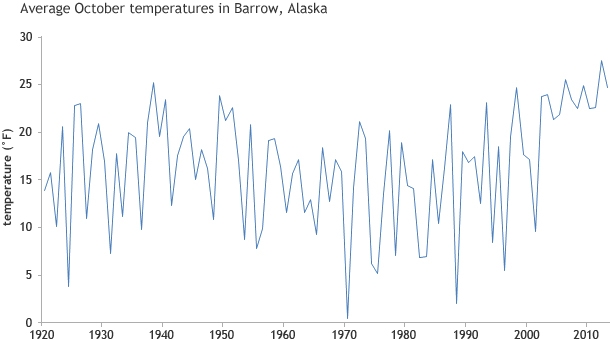 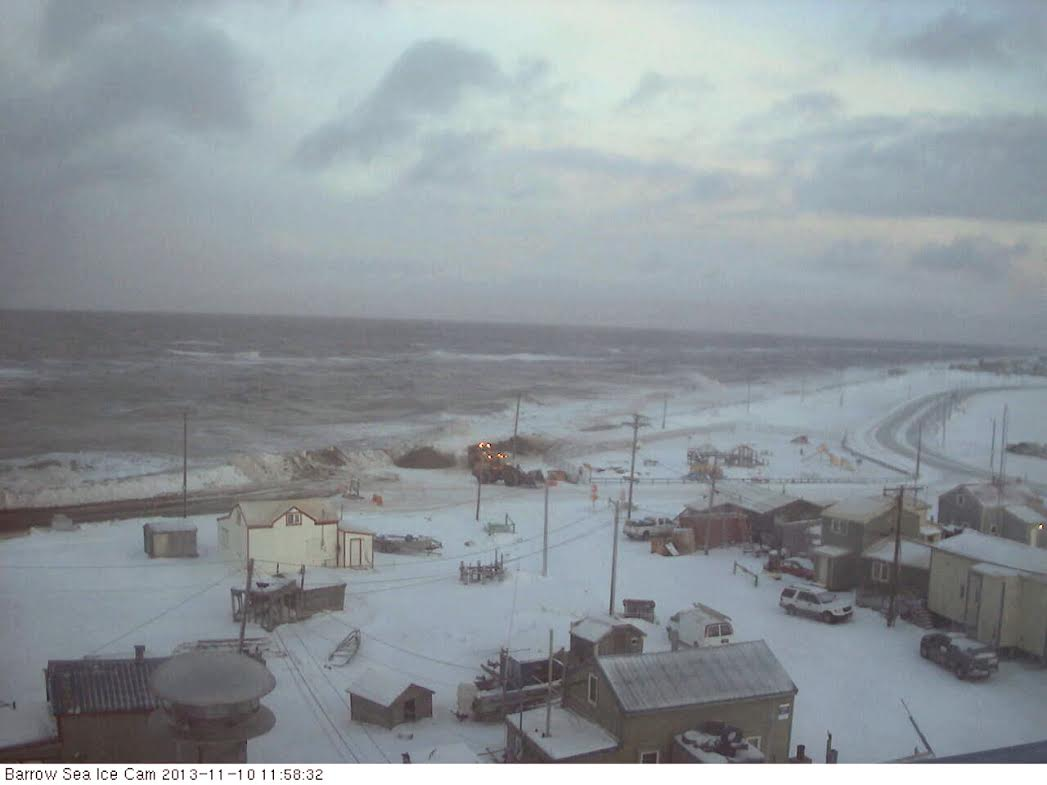 Noteworthy weather
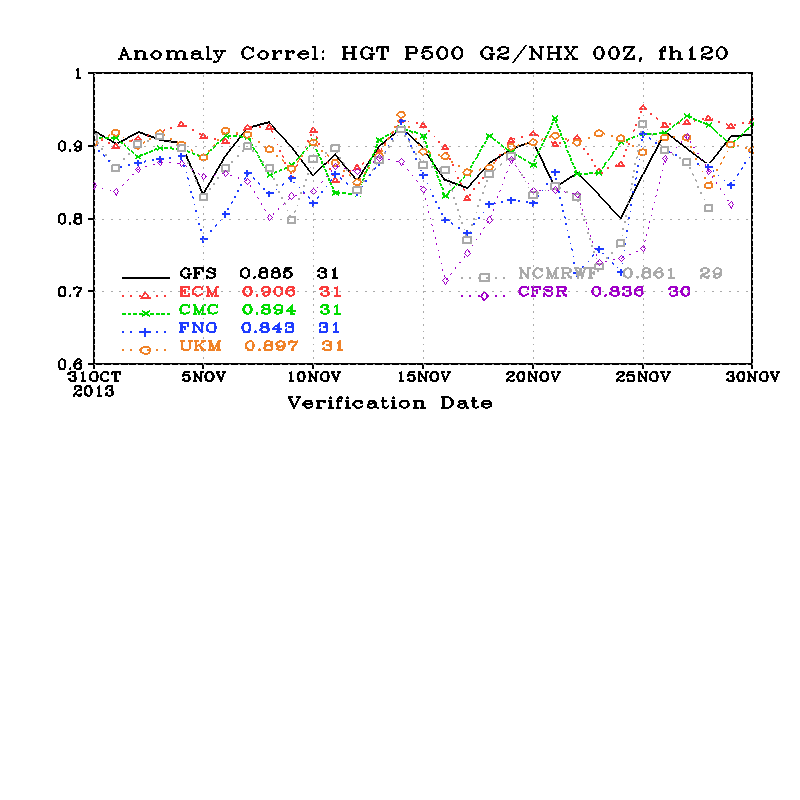 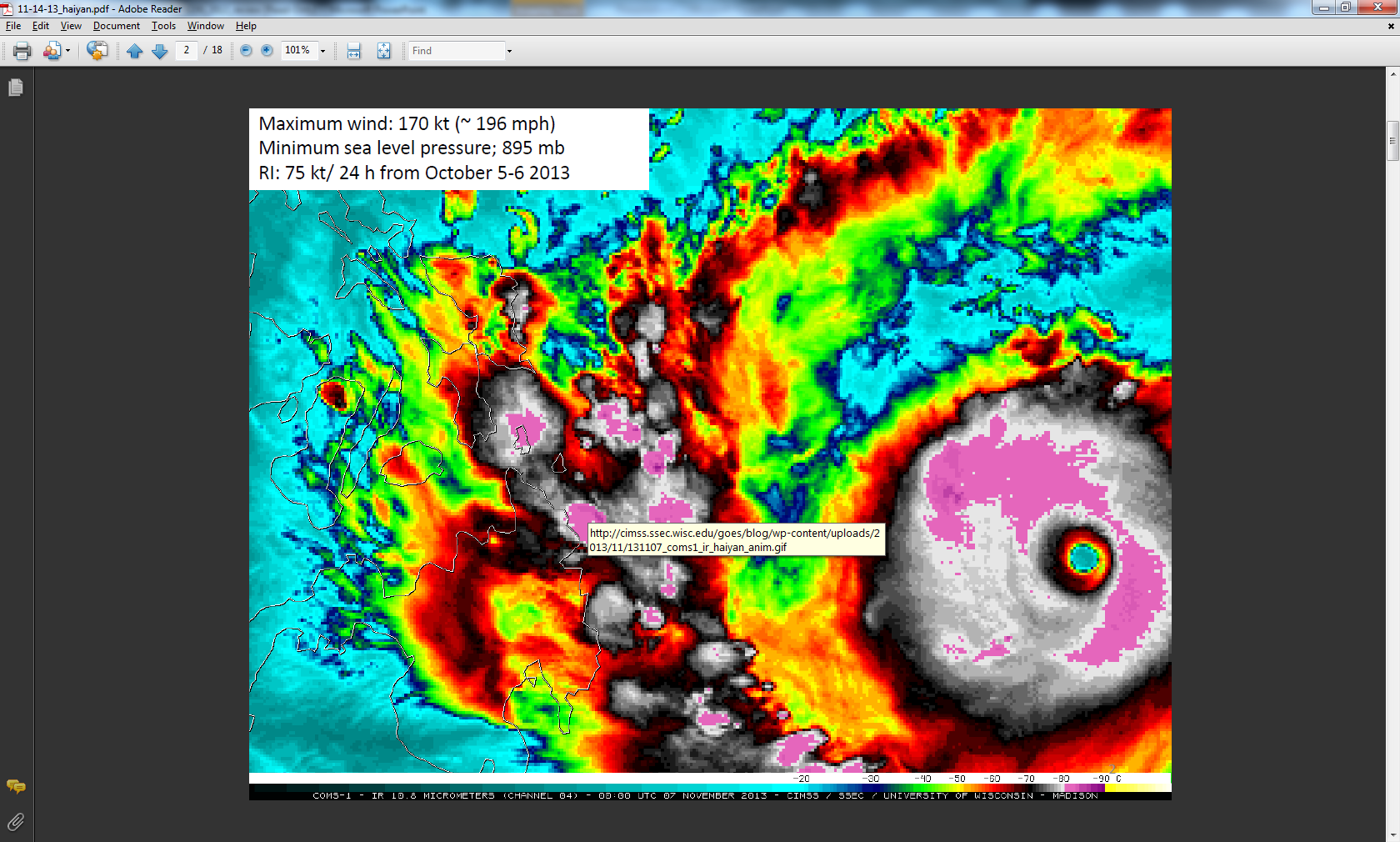 /home/www/cpc/htdocs/products/people/wd51hd/sst/201311
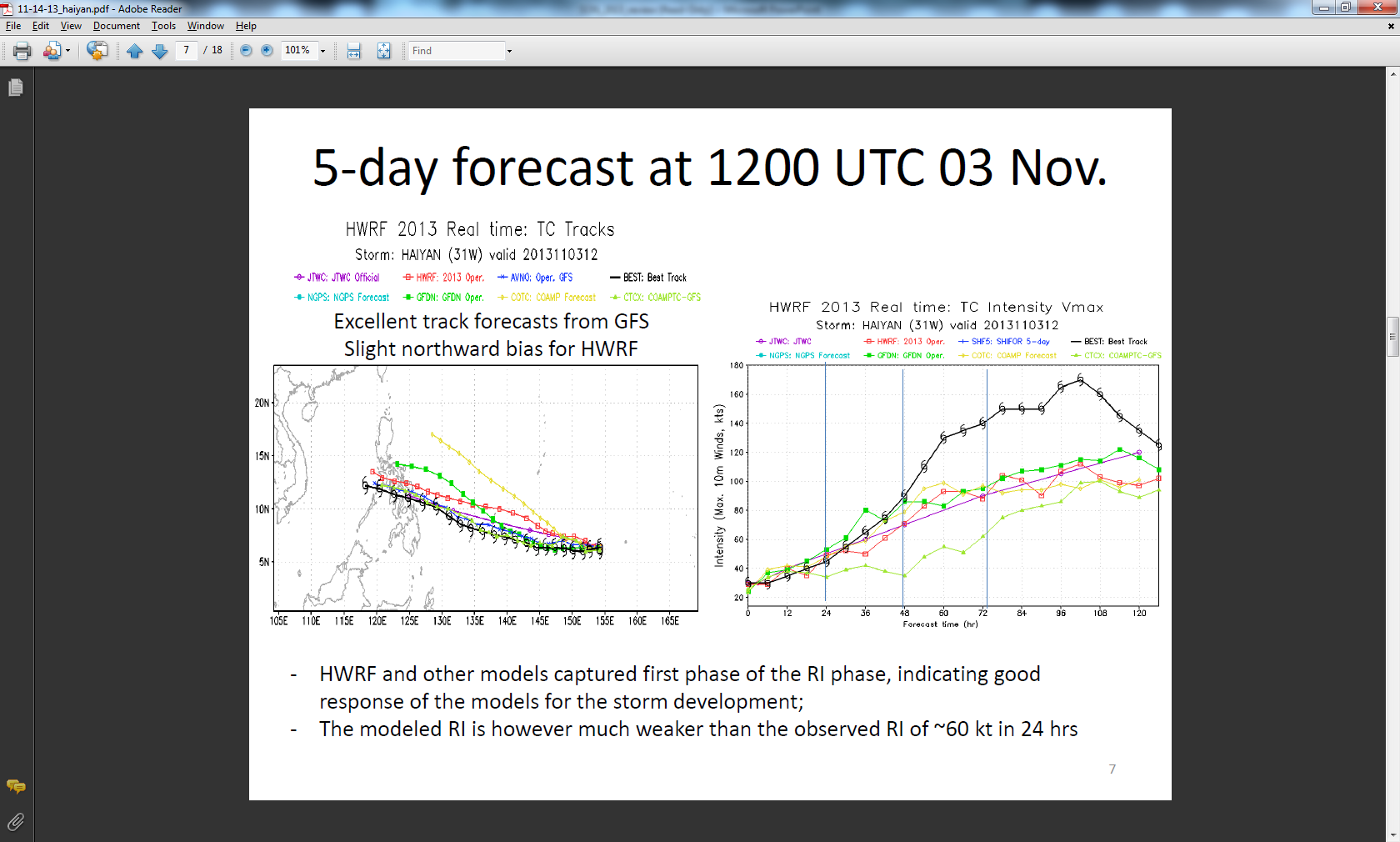 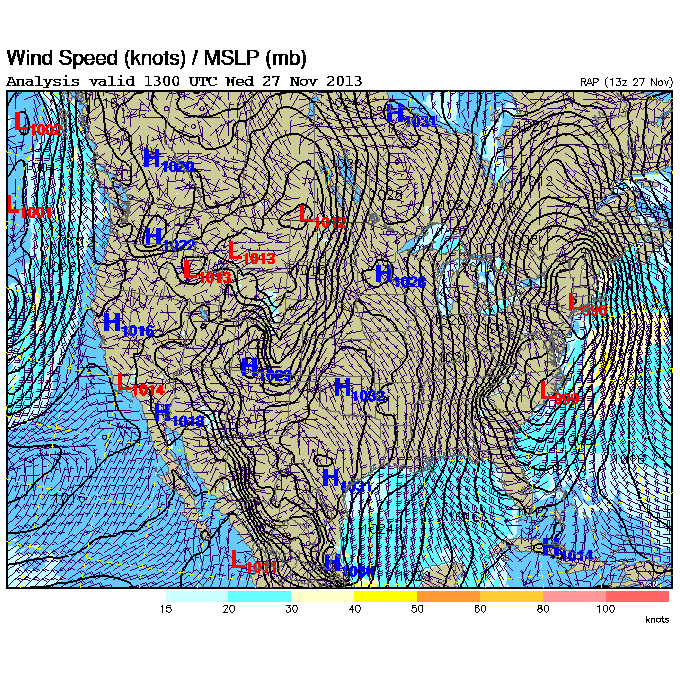 Thanksgiving eve!
2nd “once in 20 year” storm in NW Europe,  in a 2 month window!
Dec, 5  and Oct, 28.
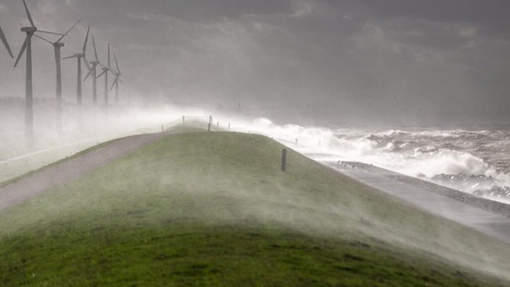 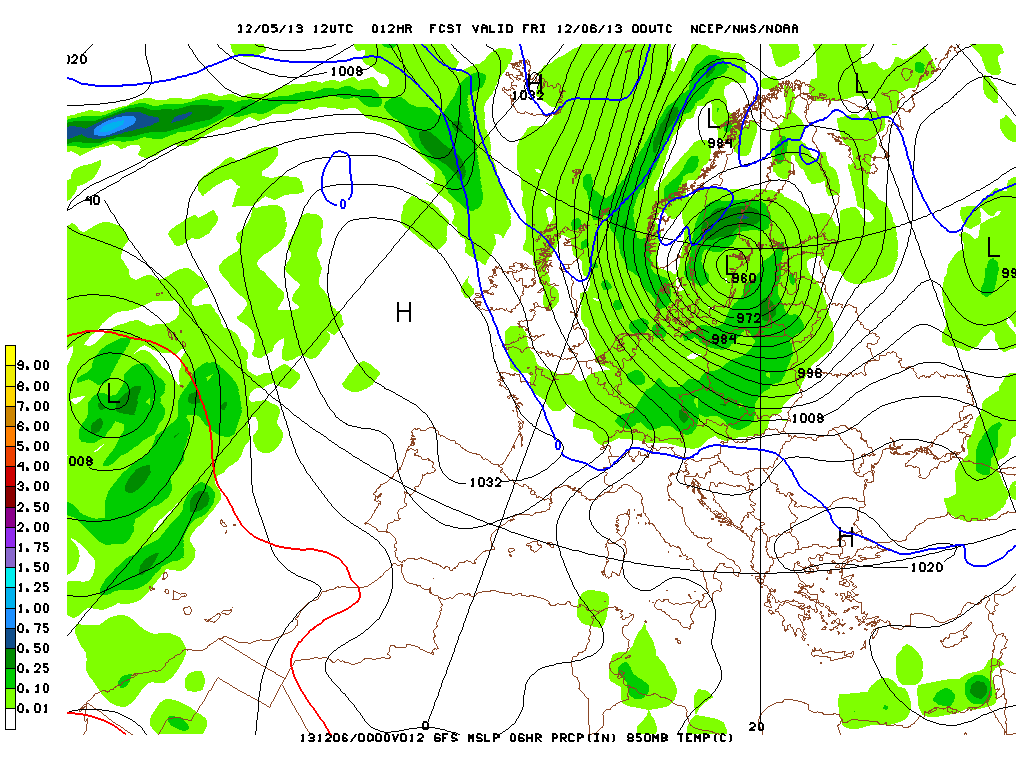 Greatest pressure drop: 12 mb/6 hours.
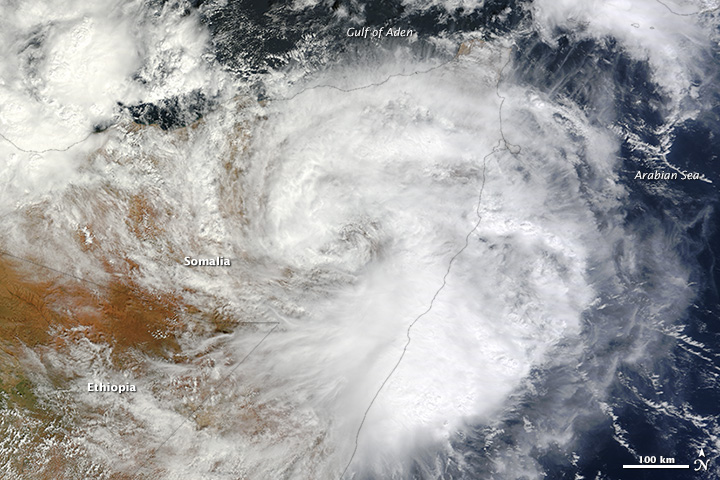 Nov, 13, 2013: Tropical cyclone 3A hitting Somalia
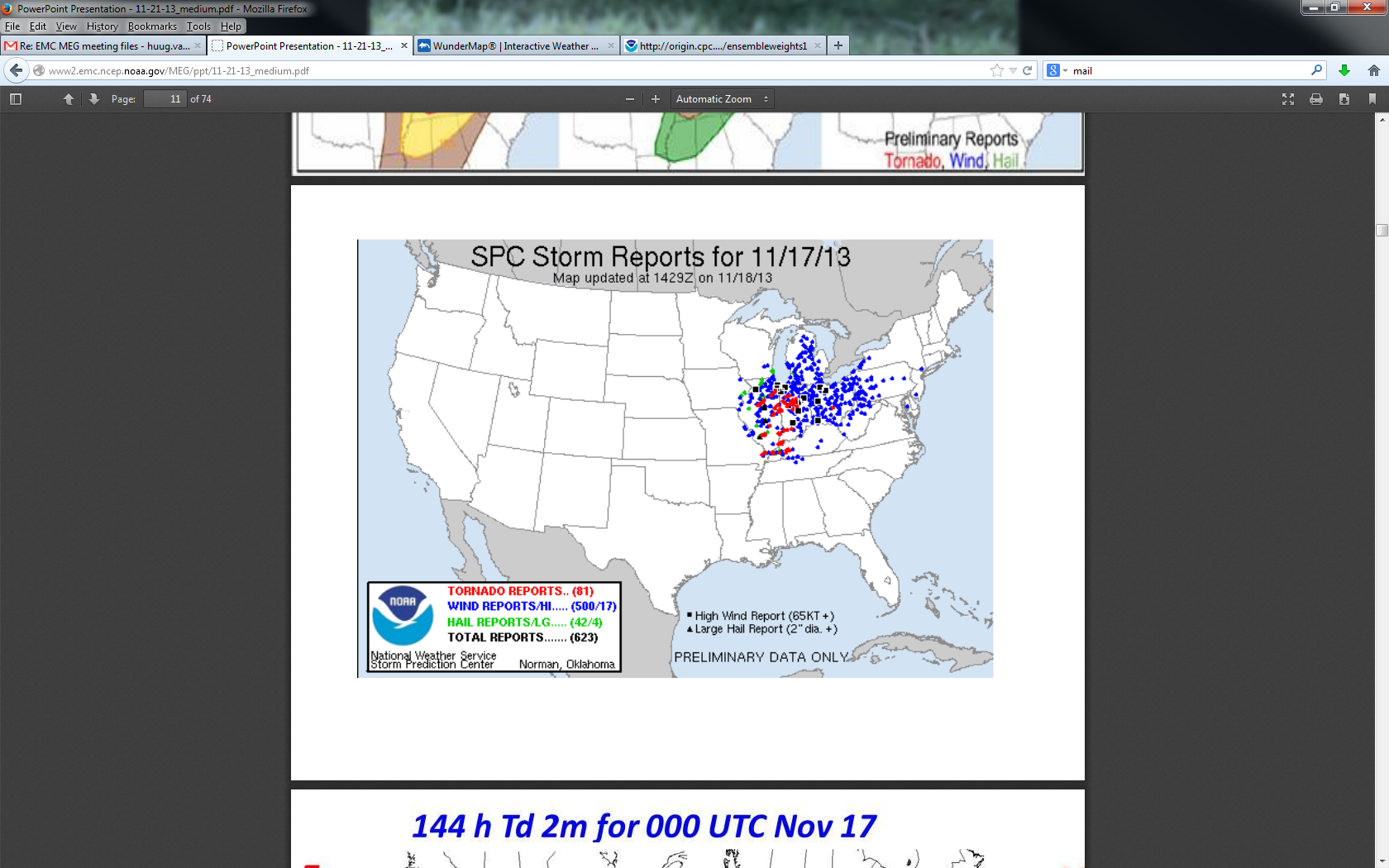 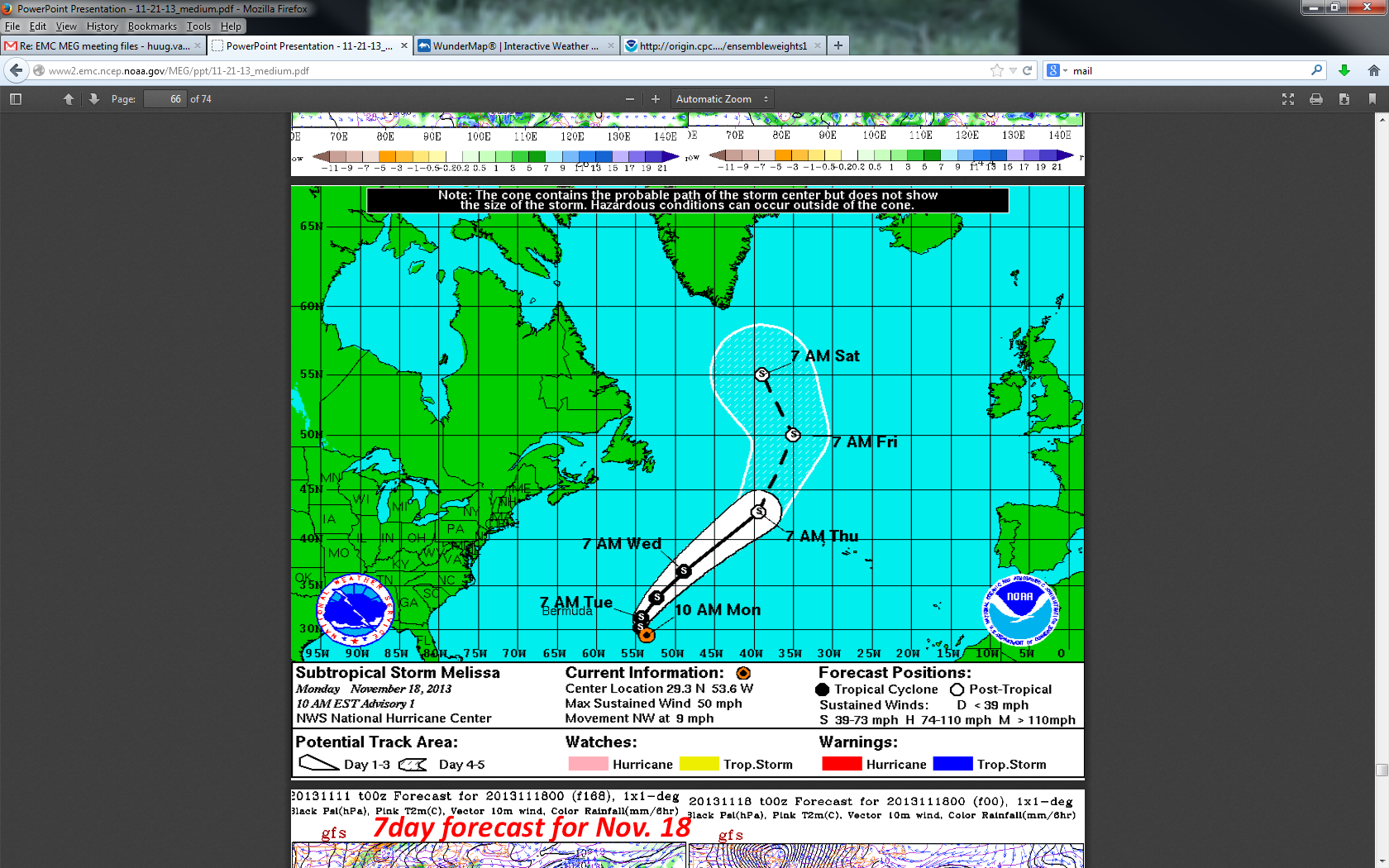 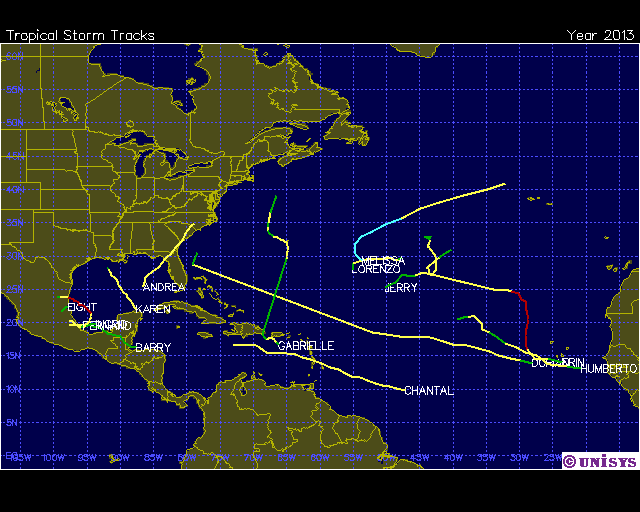 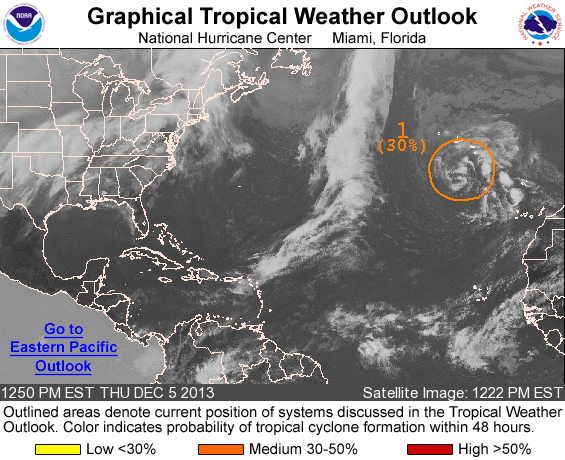 Other ongoings
CA-SST weights at the end of October 2013
CA-SST weights at the end of November 2013
Little changes in weight in one month  (that is good!)
Last 13 years are positive (supports or is consistent with “OCN”)
Weights are small, only three in excess of |0.10|, very unusual
1987 continues as a high –ve weight.  Reaching 2 years soon.  Determinism?
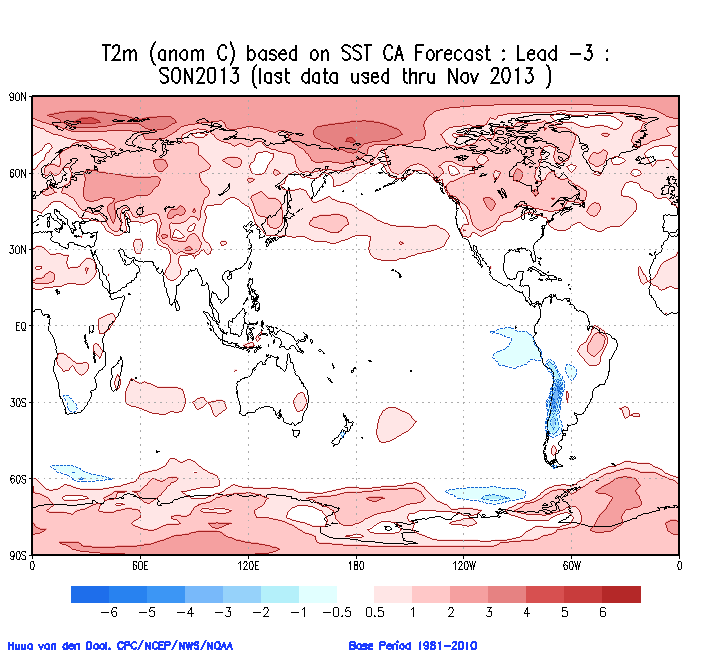 Specification or 
down-scaling at lead -3
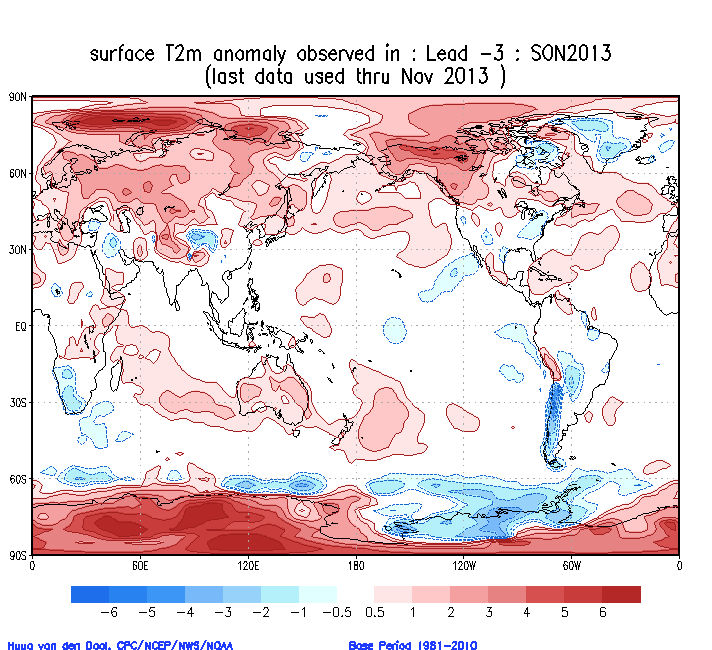 Specification or 
down-scaling at lead -3
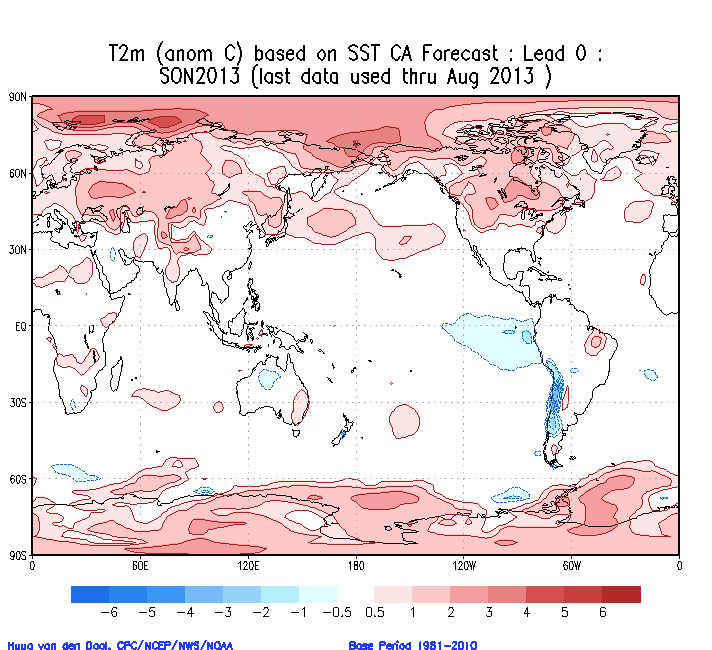 The fluids are falling
Not about November
- Heat Burst (atmosphere)
- Brinicle (ocean)
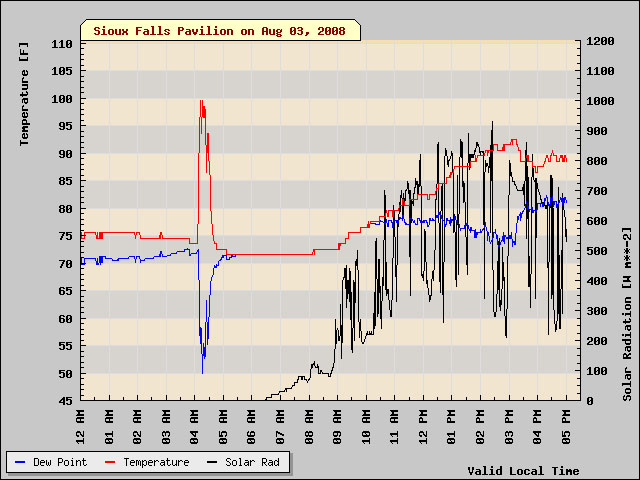 http://www.bbc.co.uk/nature/15835017
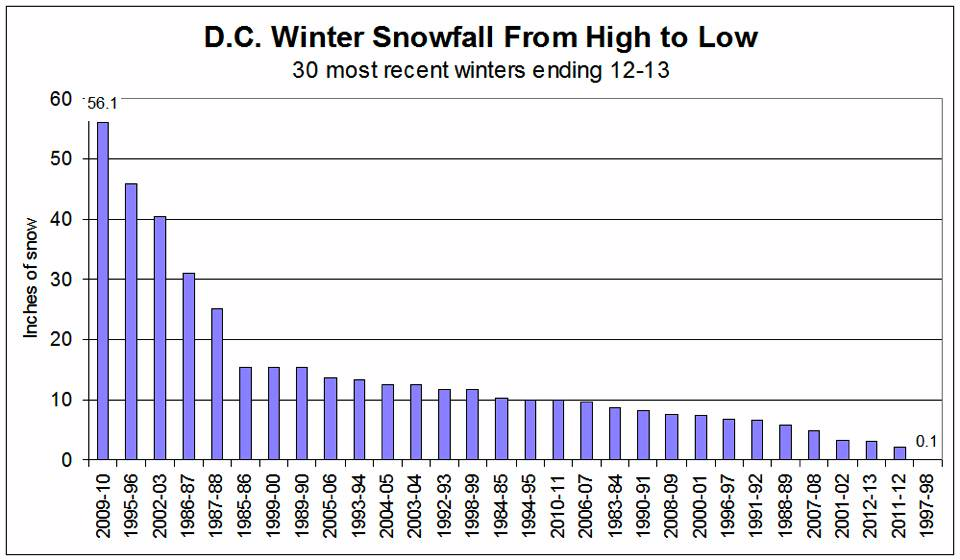 Have a safe Sunday, Dec, 8, 2013